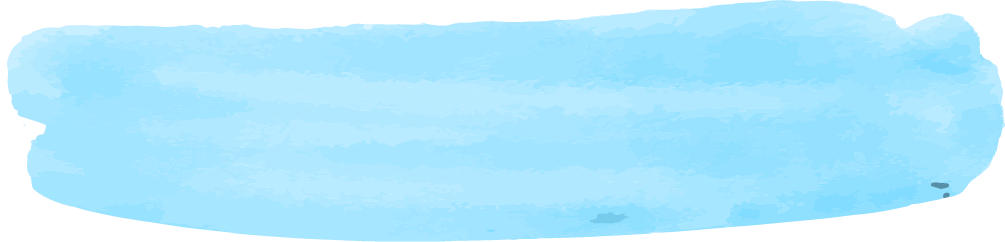 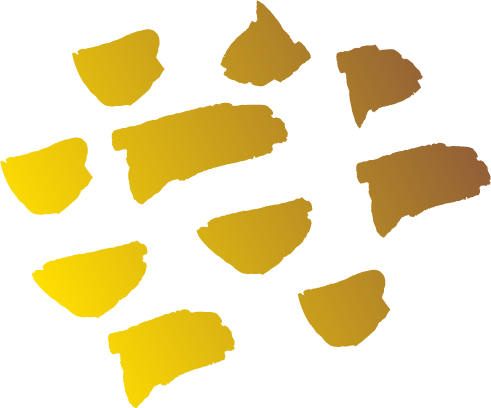 Couples Bucket List
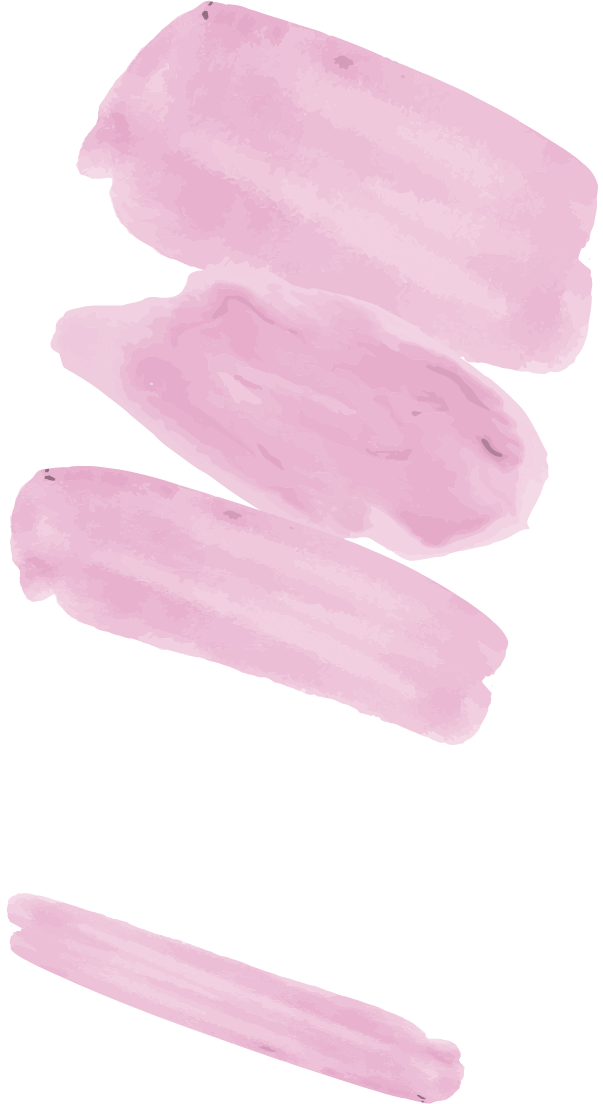 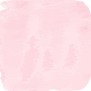 VISIT EACH OTHER'S OLD SCHOOLS
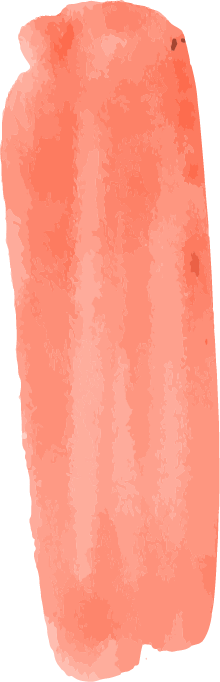 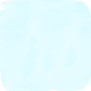 LEARN A NEW DANCE TOGETHER
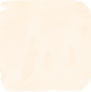 VISIT AN ANCIENT CITY
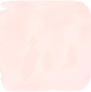 GET PICTURES IN A PHOTO BOOTH
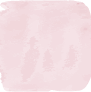 GO ON A BEER, LIQUOR, OR WINE TASTING
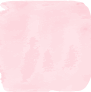 DRESS IN HALLOWEEN COUPLES COSTUMES
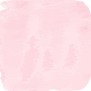 SPEND NIGHT IN A CABIN OFF THE GRID
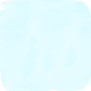 RIDE ON A TANDEM BIKE
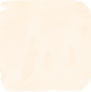 GO FOR A SCENIC DRIVE OUT OF TOWN
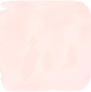 CARVE YOUR INITIALS INTO A TREE
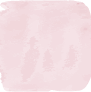 GET A COUPLES MASSAGE
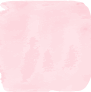 LEARN A NEW LANGUAGE TOGETHER
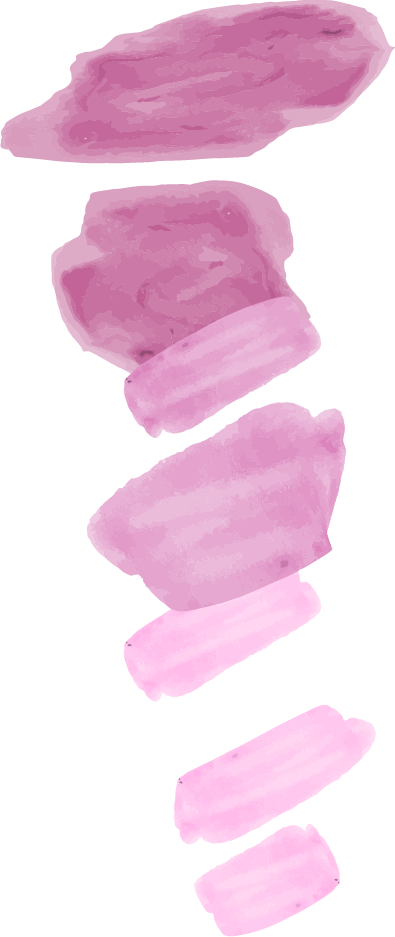 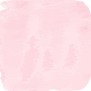 HAVE A ROOFTOP DINNER DATE
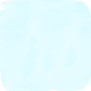 CREATE A CUSTOM COUPLES DRINK
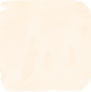 RENEW YOUR WEDDING VOWS
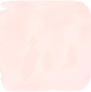 WATCH EACH OTHER'S FAVORITE MOVIE
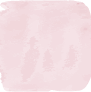 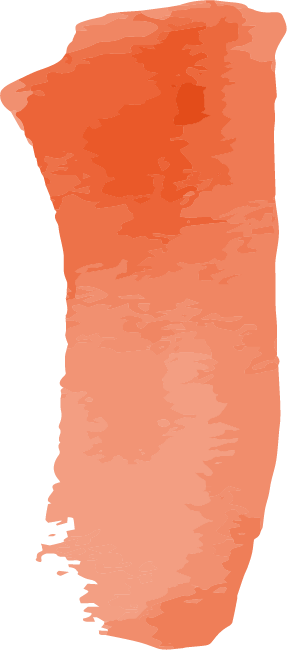 HAVE A "YES" DAY
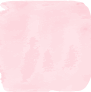 COOK EACH OTHER YOUR FAVORITE DISH
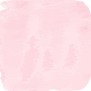 MAKE EACH OTHER A PLAYLIST
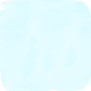 RESEARCH EACH OTHER'S FAMILY TREES
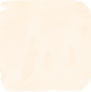 A NIGHT STARGAZING IN THE BACKYARD
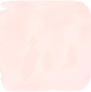 PLAN A WEEKEND GETAWAY
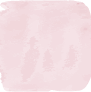 WATCH THE SUNSET TOGETHER
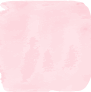 SEE AN OLYMPICS EVENT IN PERSON
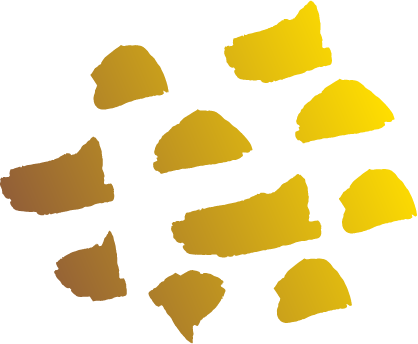 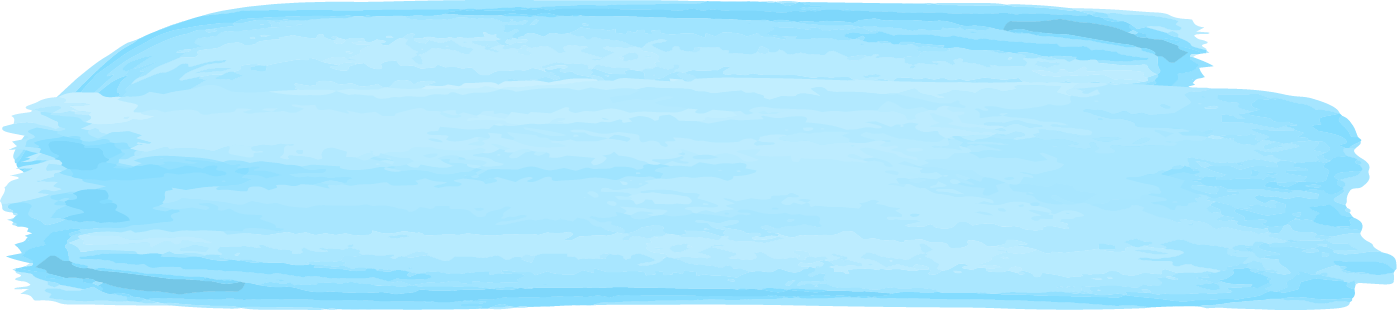